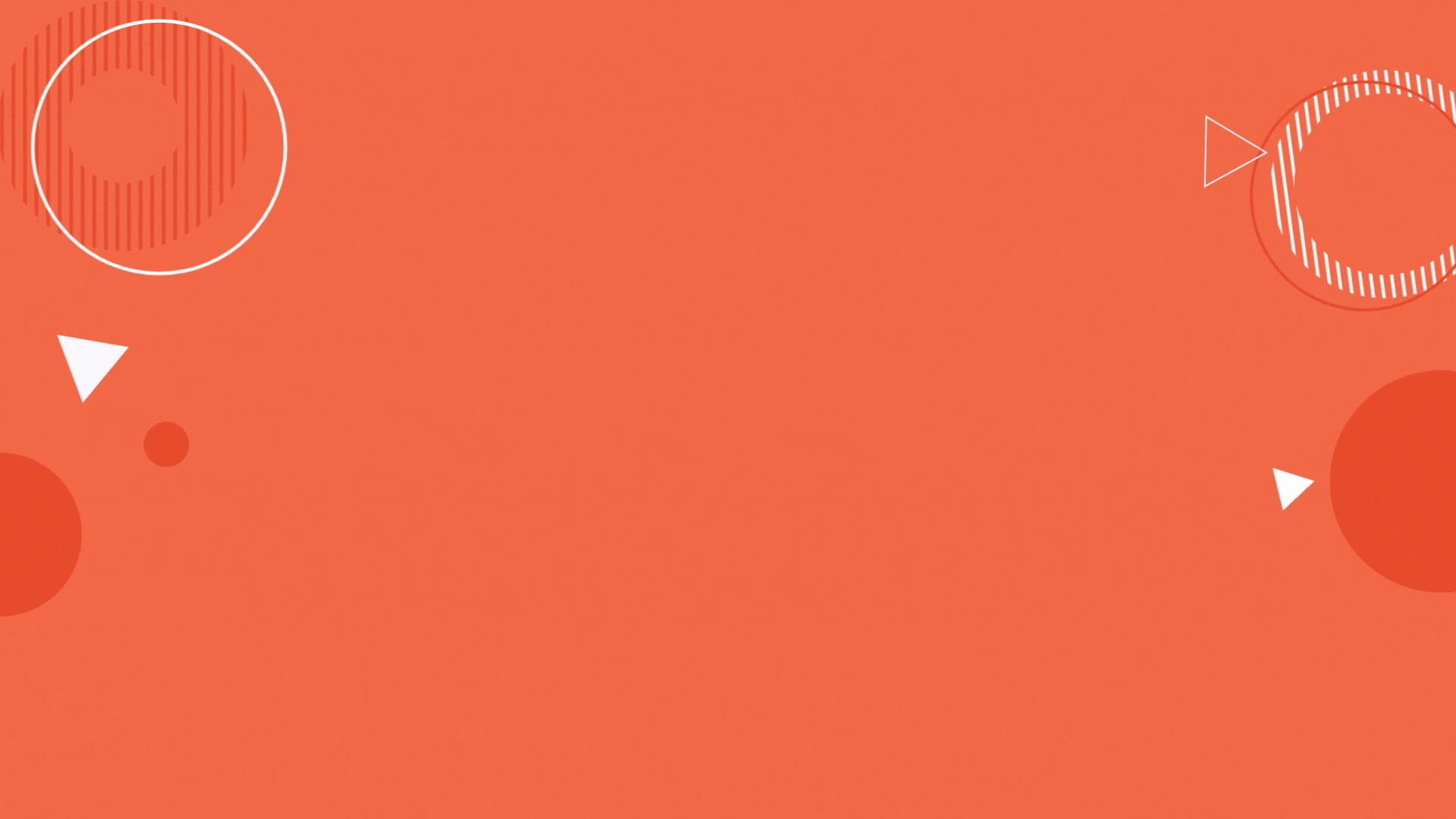 動画で
徹底解説
いますぐ視聴する